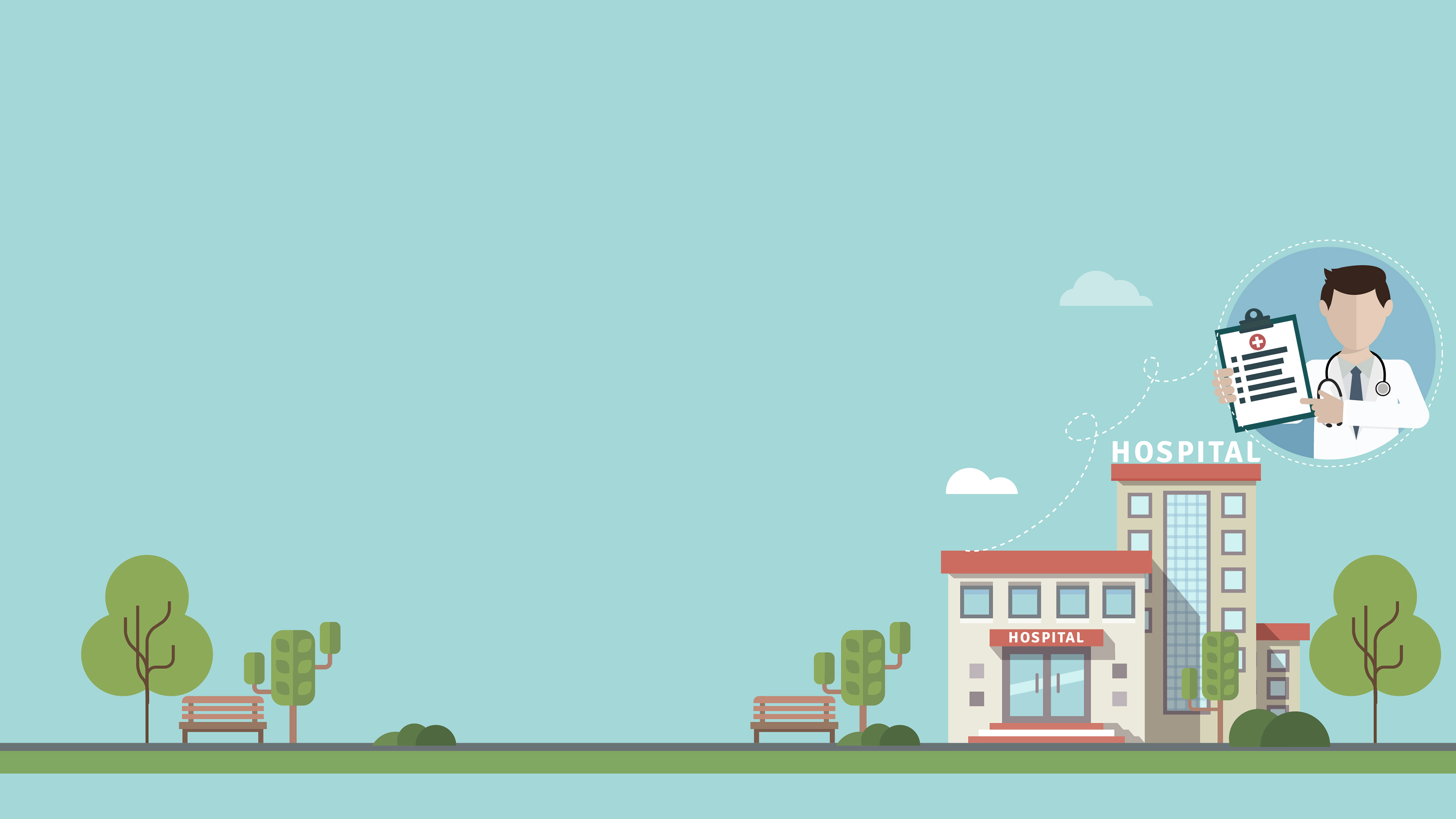 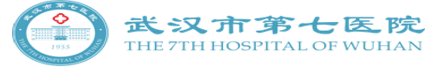 热性惊厥健康知识宣传PPT
汇报人：武汉市第七医院
儿科：张彩艳
日   期：2024年2月6日
目 录
他有什么特点
3
病因及发病机制
临床表现
什么是热性惊厥
2
5
发生了热性惊厥怎么办
1
预防
4
6
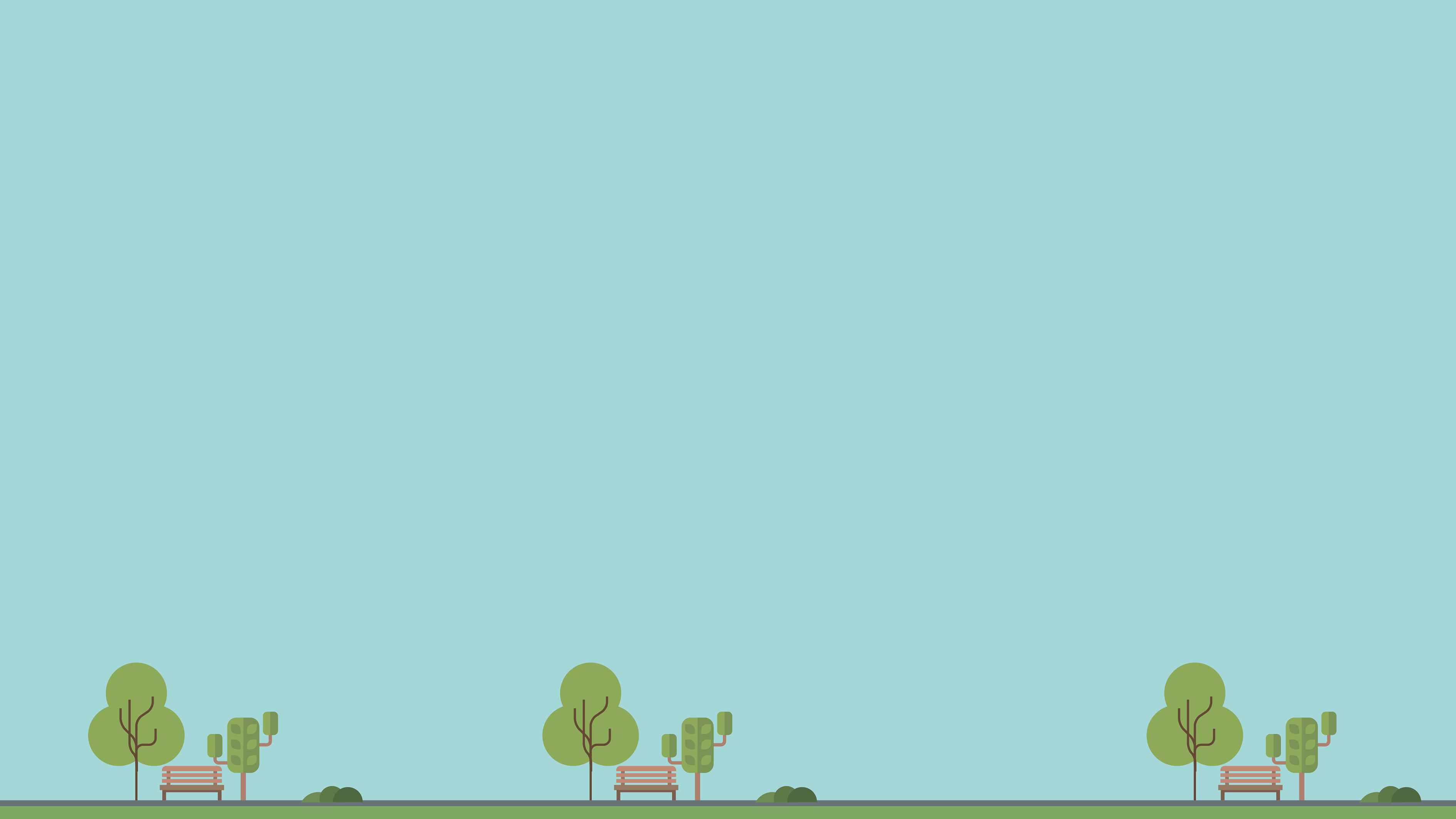 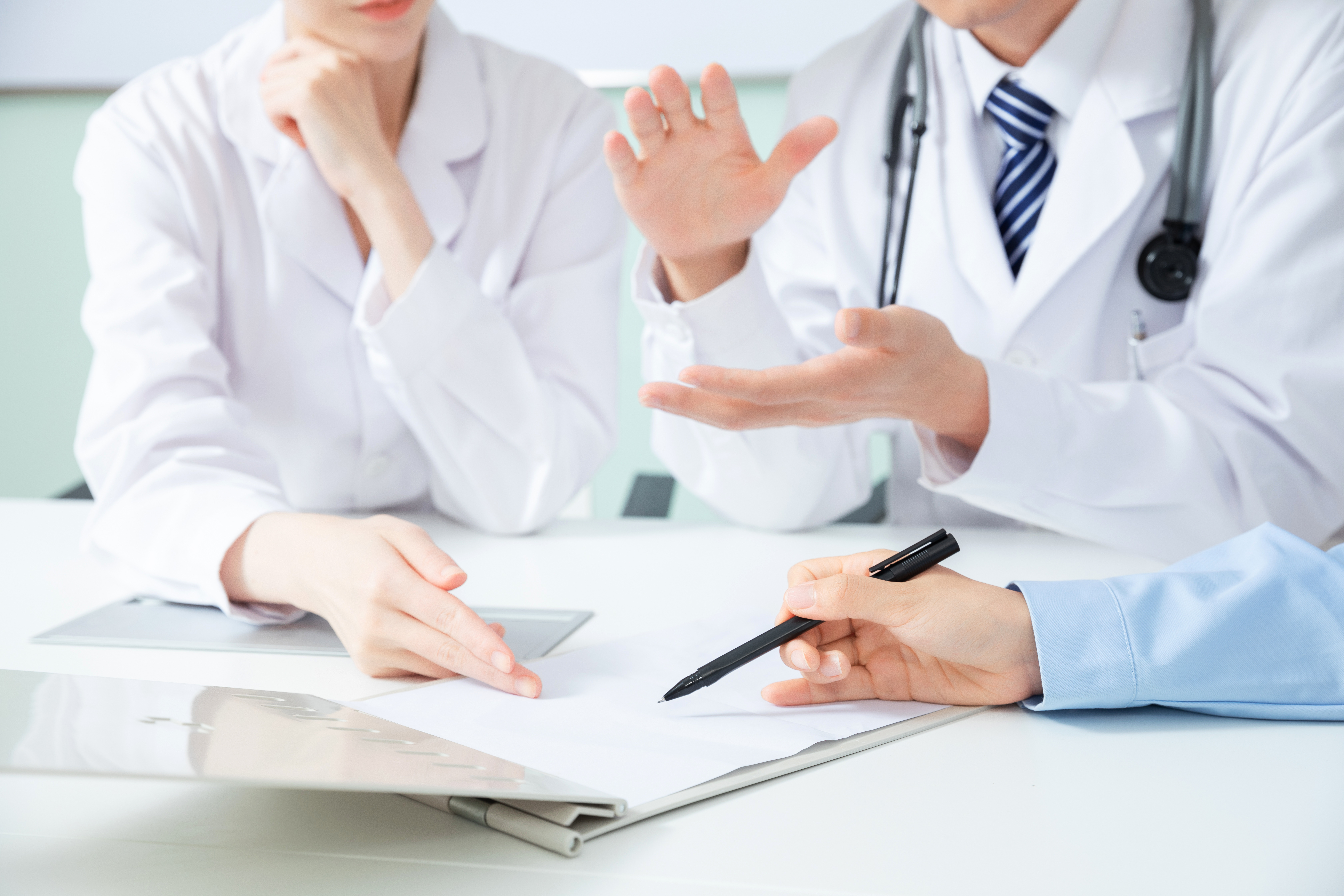 什么是热性惊厥
热性惊厥(febrileseizures，FS)是儿童惊厥最常见的原因。具有年龄依赖性，多见于6月龄～5岁，患病率为3％～5％ 。
热性惊厥知识宣传PPT
定义：热性惊厥指，为一次热程中(肛温≥38.5°C，腋温≥38°C)出现的惊厥发作。
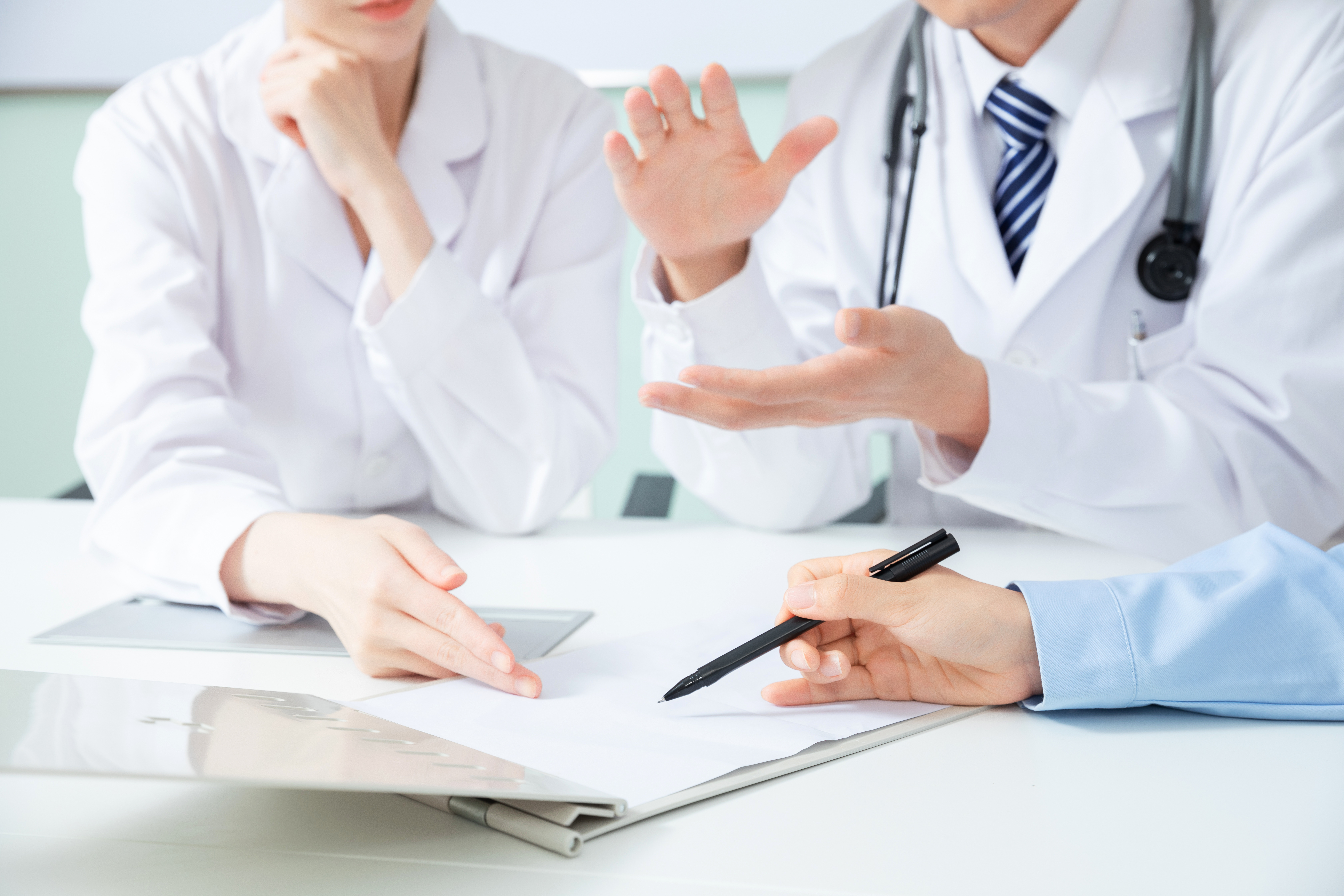 1.
特点：
2.
1、无中枢神经系统感染证据
2、  无导致惊厥的其他原因
3、   既往也没有无热惊厥史。
4、  通常发生于发热24h内，如发热≥3d才出现惊厥发作，应注意寻找其他导致惊厥发作的原因。
5、  部分患儿以惊厥起病，发作前监护人可能未察觉到发热，但发作时或发作后立即发现发热，临床上应注意避免误诊为癫痫首次发作。
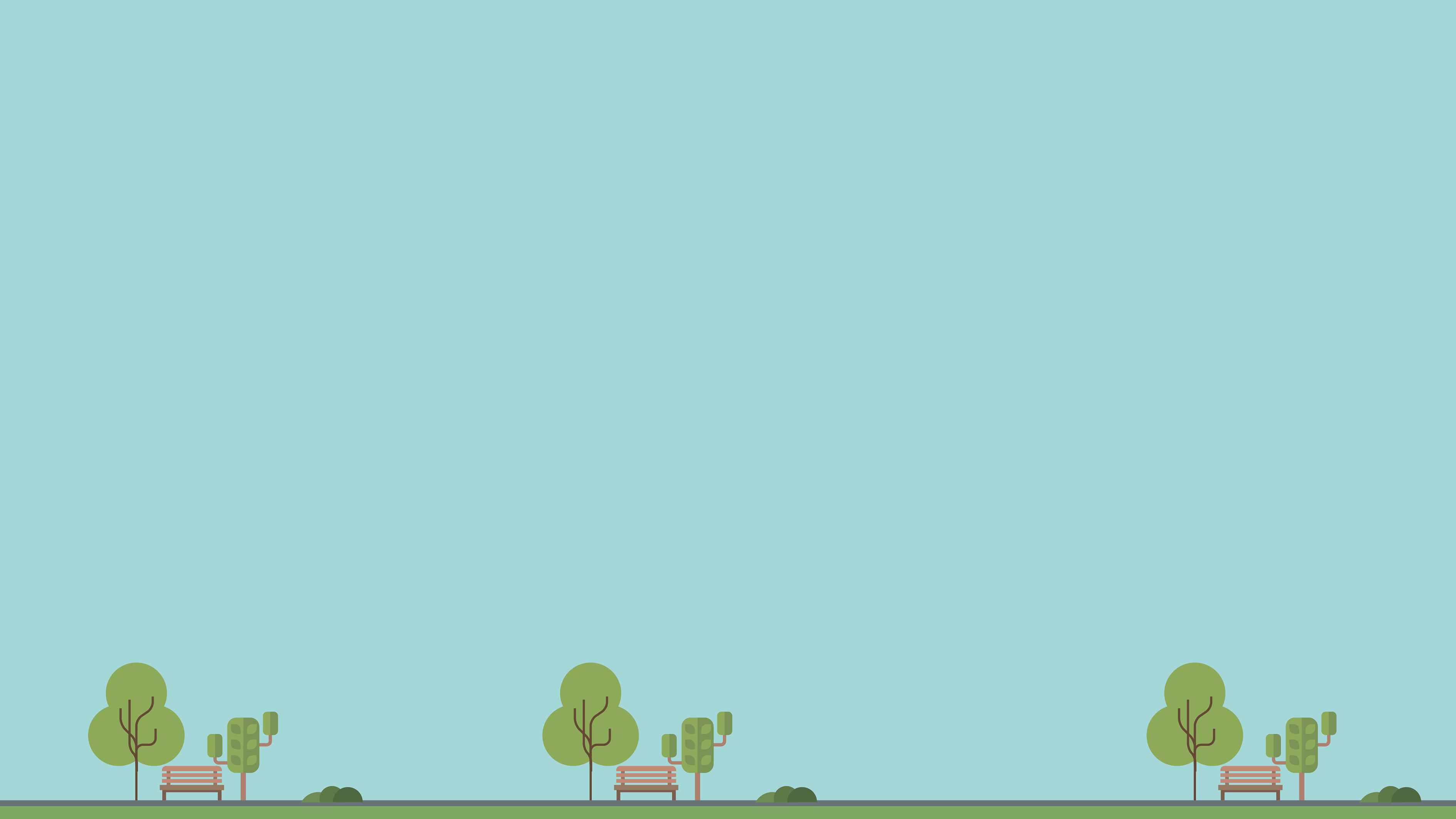 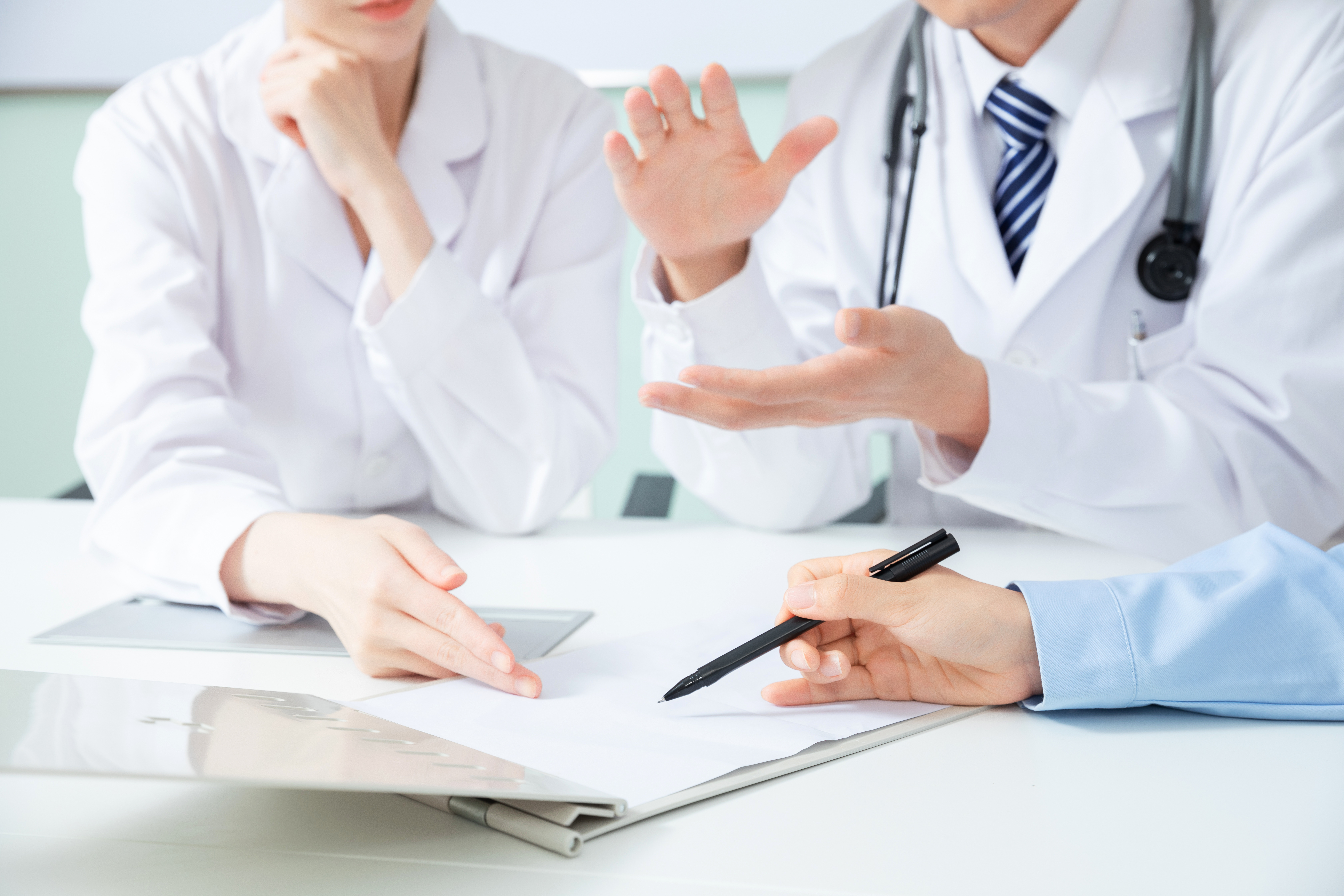 病因
引起热性惊厥的常见病因包括急性上呼吸道感染、鼻炎、中耳炎、肺炎、急性胃肠炎、出疹性疾病、尿路感染及个别非感染性的发热疾病等；
病毒感染是主要原因。
热性惊厥知识宣传PPT
发病机制
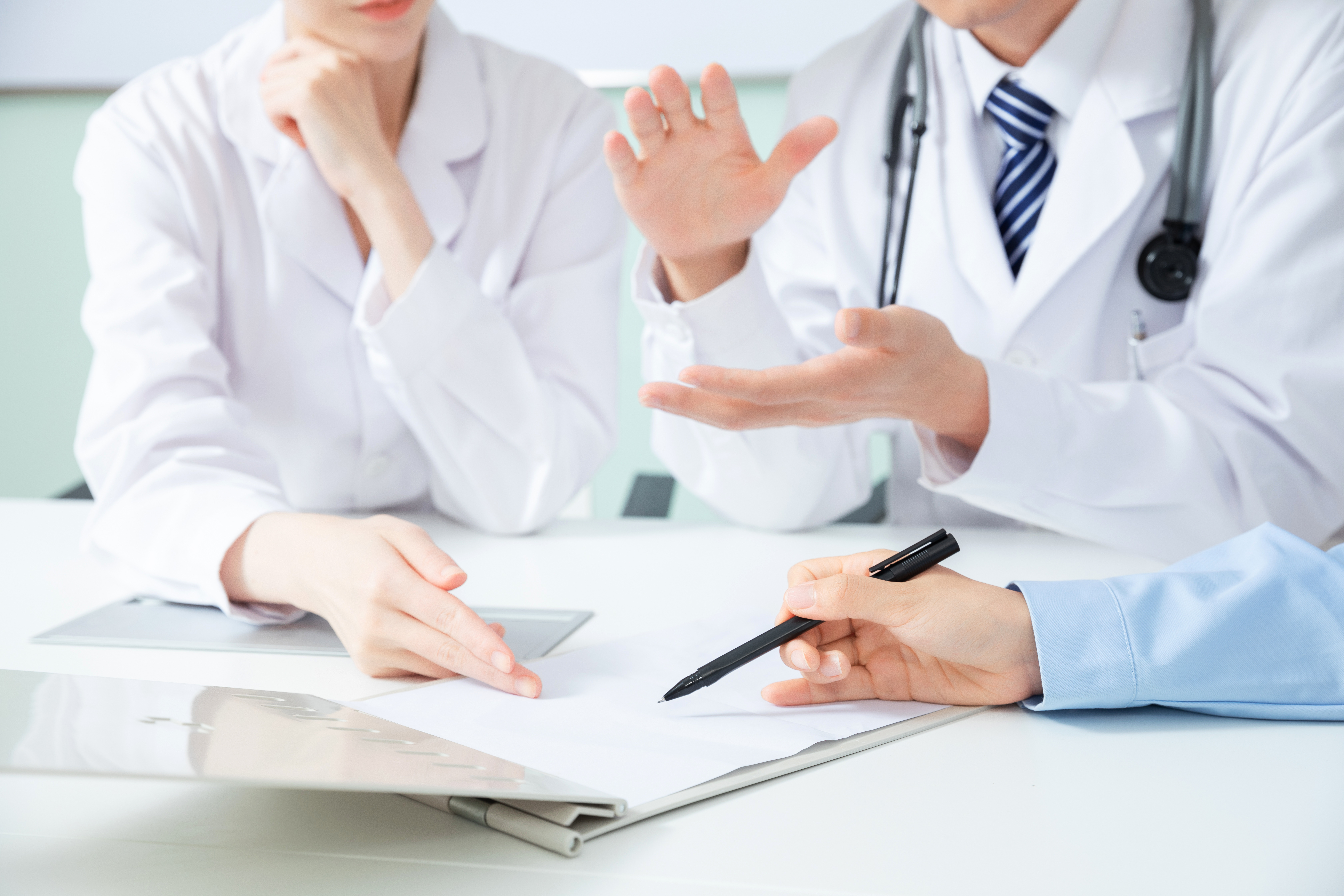 热性惊厥的确切发病机制尚不明确。

1、主要系患儿脑发育未完全成熟、髓鞘形成不完善、遗传易感性及发热等多方面因素相互作用所致。
2、本病具有明显的年龄依赖性及家族遗传倾向，常为多基因遗传或常染色体显性遗传伴不完全外显。已报道有多个基因和／或染色体异常与Fs相关。
3、因此，对首发年龄小、发作频繁或有家族史者建议转诊至三级医院诊断治疗，必要时行遗传学检测。
热性惊厥知识宣传PPT
临床表现
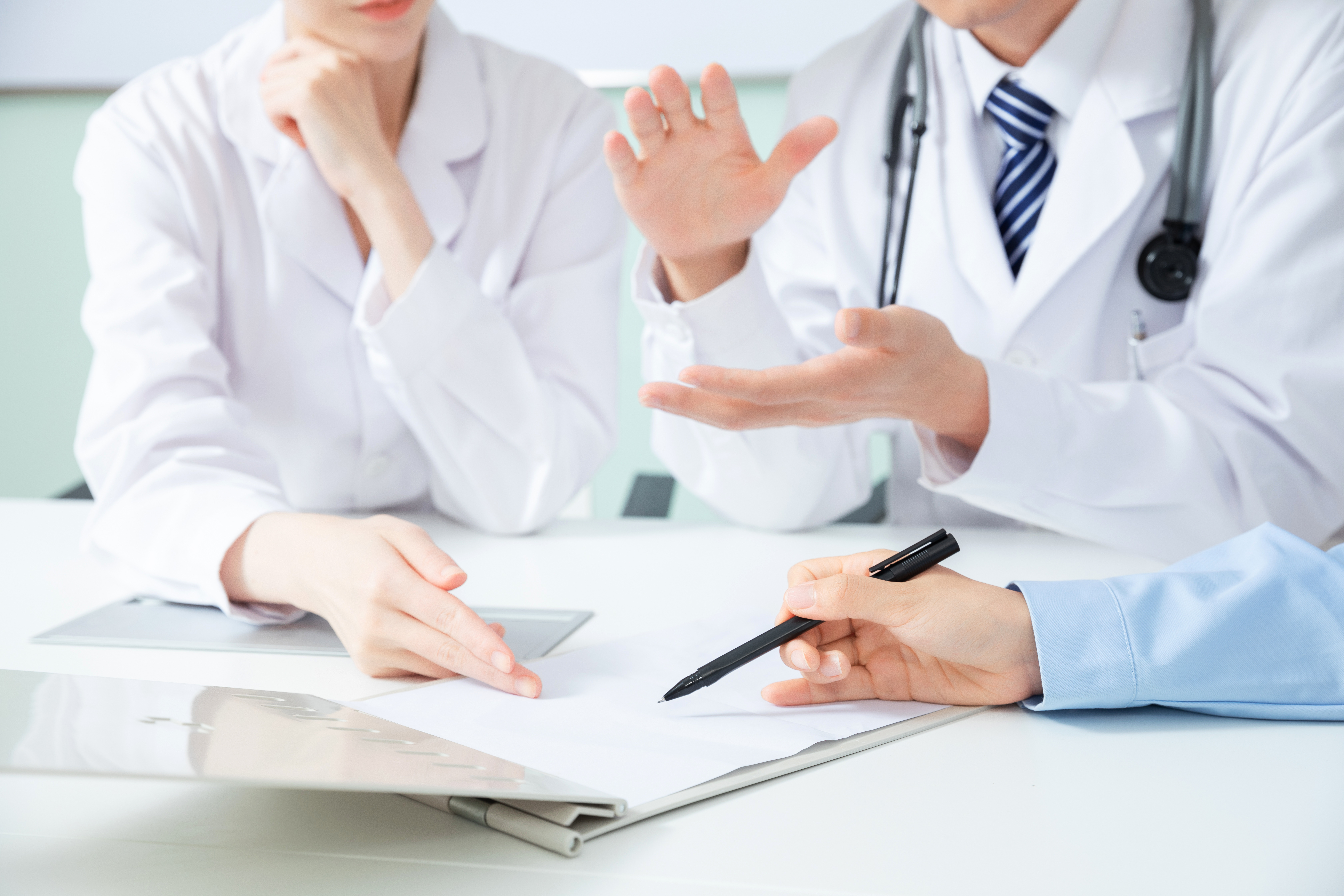 1、热性惊厥通常发生于发热后24小时内。
2、很多宝宝在发病前没有征兆，常常突然出现意识不清醒、双眼上翻、口唇发绀、反胃、呕吐、吐白沫、四肢僵直、全身或局部肢体抽搐现象。
3、严重的小朋友可能还会出现大小便失禁等情况。
4、一般持续数秒或数分钟自行缓解。
5、发作过后，神志清楚。测量体温发现常在38.5℃以上。
6、一次热程中通常只发生一次抽搐，少数也可发生两次或两次以上抽搐，抽搐的严重程度并不与体温成正比。
热性惊厥知识宣传PPT
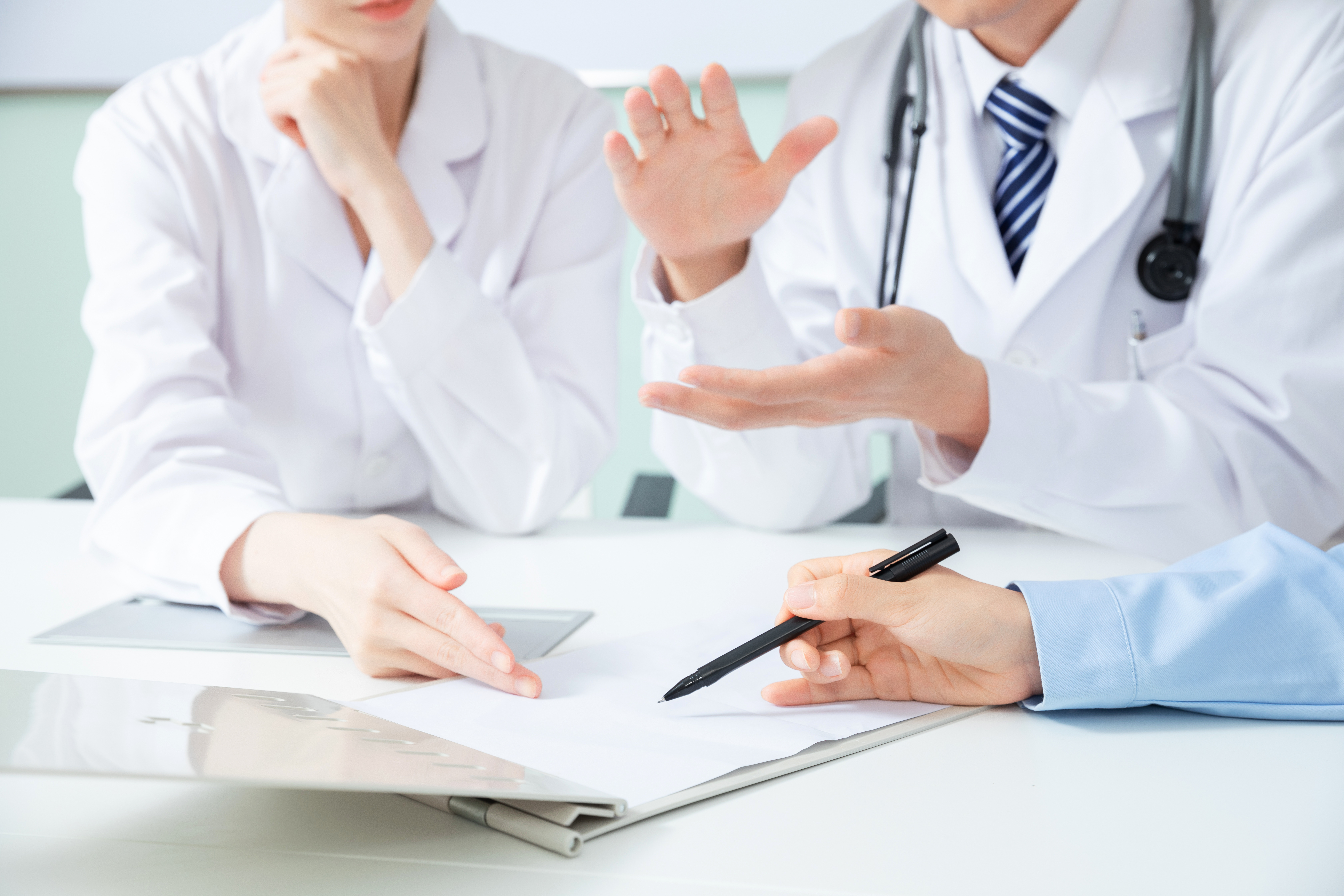 出现热性惊厥怎么办

    首先要明确 —— 没有什么措施可以促进惊厥停止，大多数热性惊厥在几分钟内自行停止。
热性惊厥知识宣传PPT
家长需要保持冷静，热性惊厥最关键是退热，然后这么做
❺ 避免声、光、摇晃、喂水等刺激。
❻ 尽量仔细观察都发生什么（开始惊厥及结束时间，宝宝表现等），以便您以后可以向医生描述。如果您能够录制惊厥的视频片段以向医生展示，这将非常有用。
❶ 确保患儿周围环境安全，将宝宝放在平整的表面上，如地板或床上，去除孩子附近的坚硬或尖锐物体。
❷ 将宝宝去枕平卧，松解过紧衣物，解开颈部扣子，以助于散热。
❸ 头偏向一侧，防止宝宝吸入呕吐物或分泌物等。
❹清理口周围分泌物，用软布把宝宝口周围的唾液和残渣清理干净，但不要强行探入孩子口中。如果嘴里有食物，将头转向一侧，不要试图将食物取出。
❼ 家长可拨打 120 急救电话寻求指导，为抢救赢得时间。
❽ 惊厥过后，带孩子去医院就诊，明确惊厥原因。
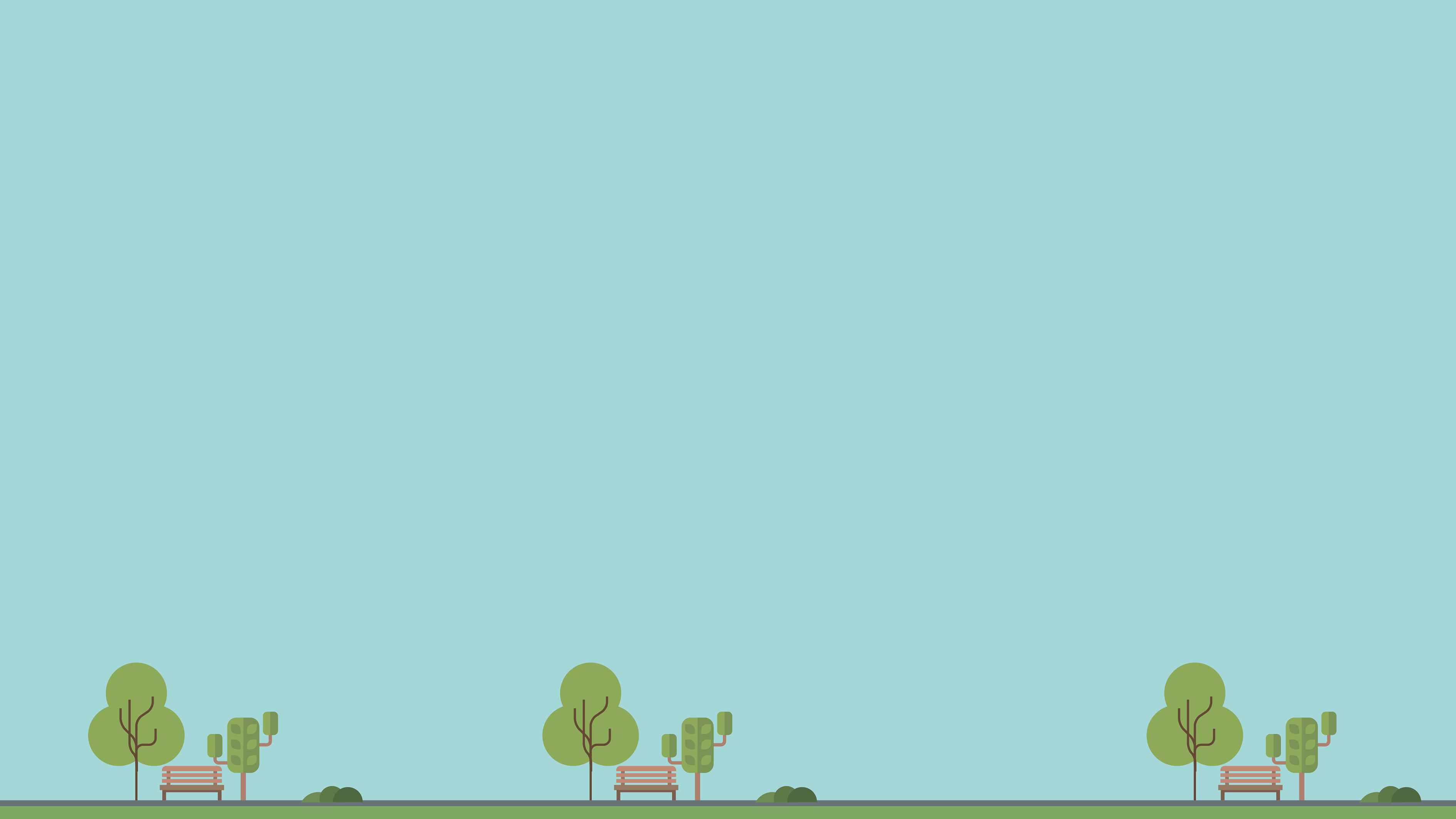 如何预防热性惊厥
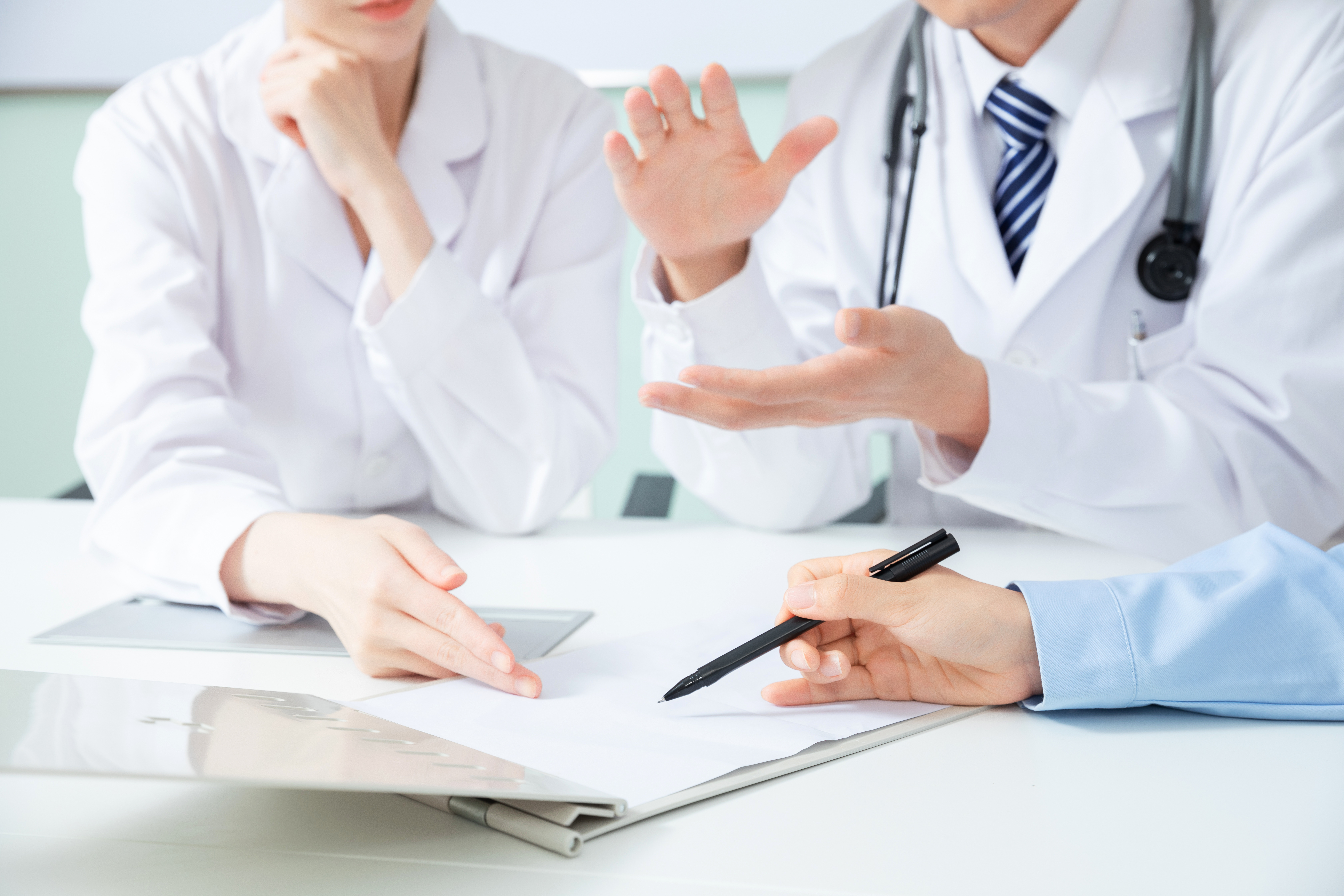 因为导致热性惊厥的病因不同，预防的方法和措施也不一样。以下方法可能有助于预防或减少抽搐的发作：
❶宝宝出生后积极接种疫苗，减少感染性疾病的发生；
❷宝宝日常均衡饮食，积极锻炼身体，勤洗手，流行病高发期间尽量少去人群密集的地方或做好个人防护、预防交叉感染；
❸积极治疗导致宝宝抽搐和惊厥的原发疾病；
❹对于有家族史或宝宝既往发生过热性惊厥病史，若有过抽搐史的孩子要特别注意孩子的体温变化，体温38℃以上时，应积极退热。
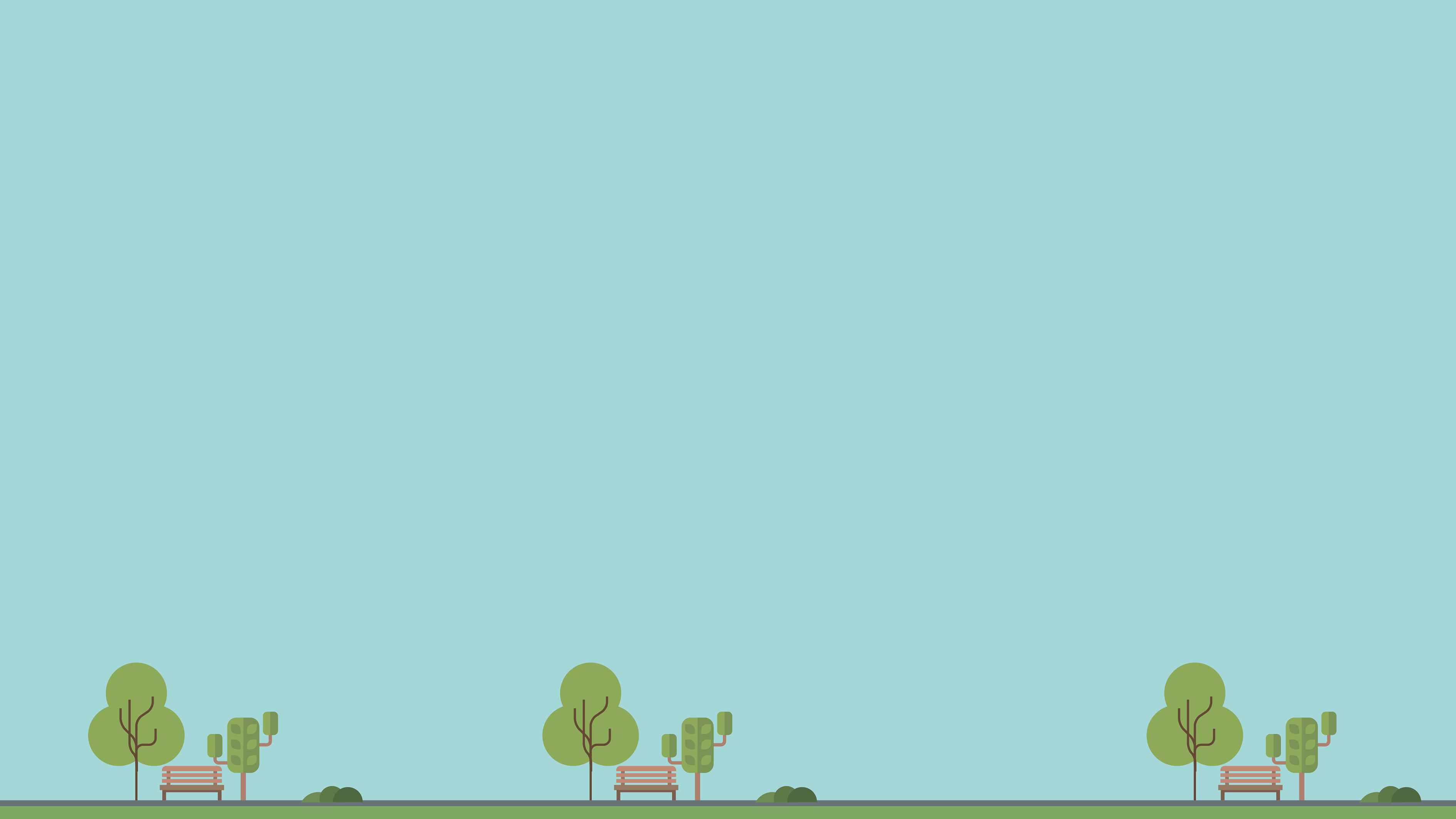 感谢您的观看